МОУ «Косланская СОШ»,  Удорский район, Республика Коми
Презентация к сценарию урока в 5 классе по теме «Испарение воды из почвы. Свойства капилляров»,
по программе УМК 5 класс "Природоведение", 
автор А.Е. Андреева
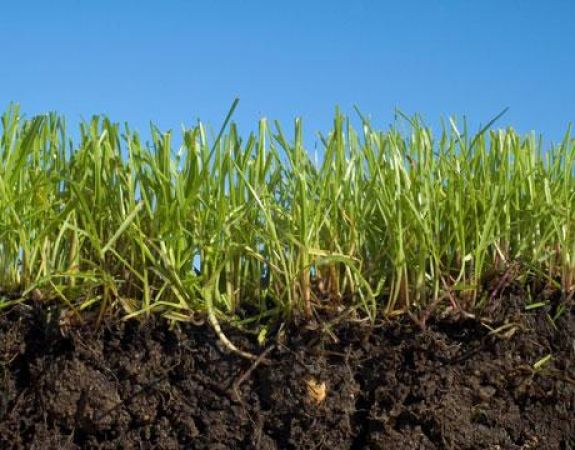 Иевлева 
Светлана Геннадьевна, 
учитель биологии
2014 год
Вода в гидросфере находится в постоянном движении — она течет, испаряется, выпадает в виде осадков — дождя и снега, замерзает, входит в состав живых организмов и снова возвращается в гидросферу с их гибелью.
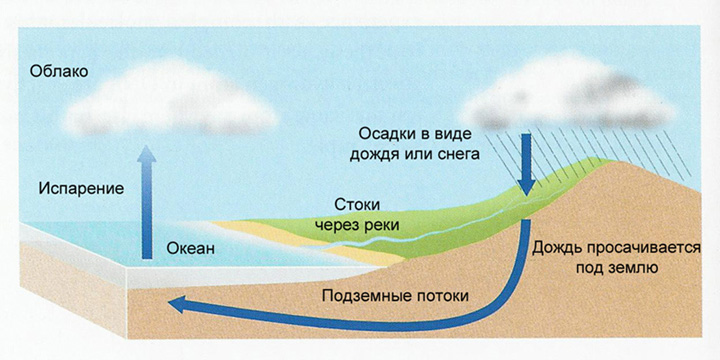 Капилляры
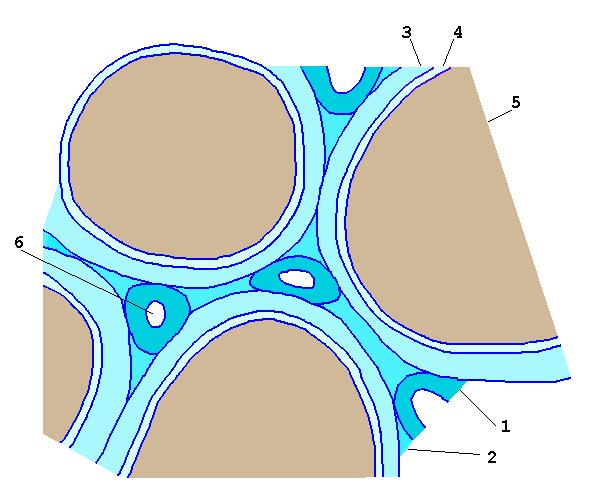 Капилляры – мельчайшие канальцы, тоненькие трубочки, диаметр которых микроскопически мал. 

Схема удержания влаги частицами почвы (очень сильно увеличено).
- свободная, легко стекающая под действием силы тяжести влага;
- капиллярная влага;
- плёночная влага;
- прочно связанная с частичками почвы влага;
- минеральная частица почвы;
- "защемлённый" воздух.
Вода способна подниматься по капиллярам, преодолевая силу тяжести.
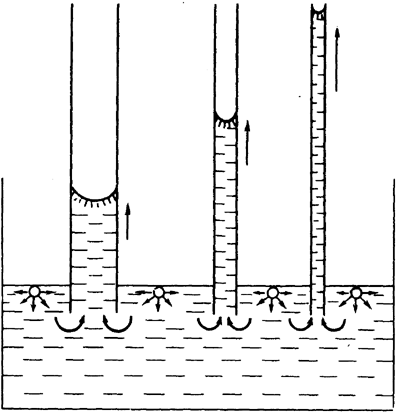 Чем тоньше капилляр, тем выше поднимается вода.
Каковы причины иссыхания почвы?
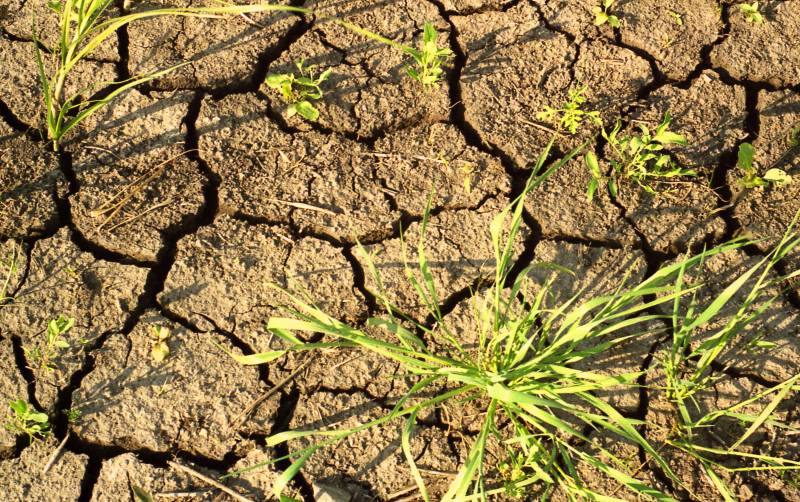 Почвенные капилляры пронизывают всю толщу почвы. Вода, поднимаясь по ним, испаряется.
Что необходимо делать, чтобы предотвратить  иссушение почвы?
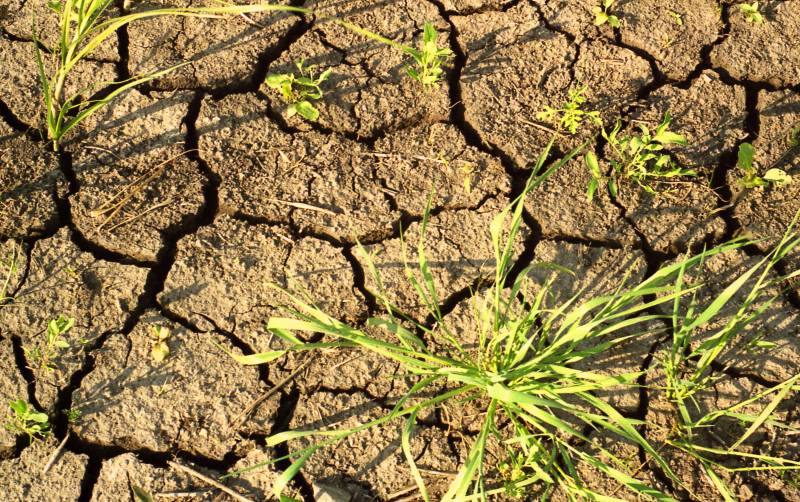 Для того чтобы предотвратить иссушение почвы, в сельском хозяйстве прибегают к рыхлению.
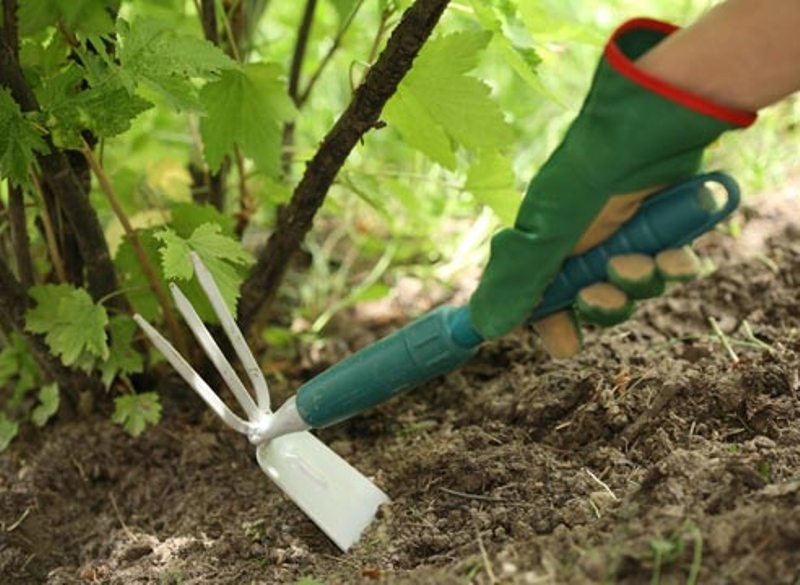 Когда и как правильно поливать культурные растения?
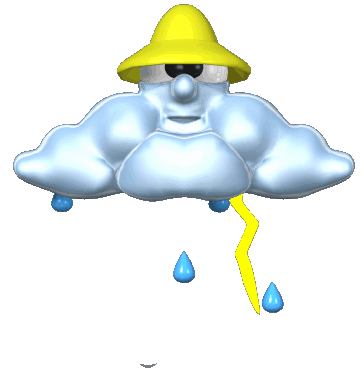 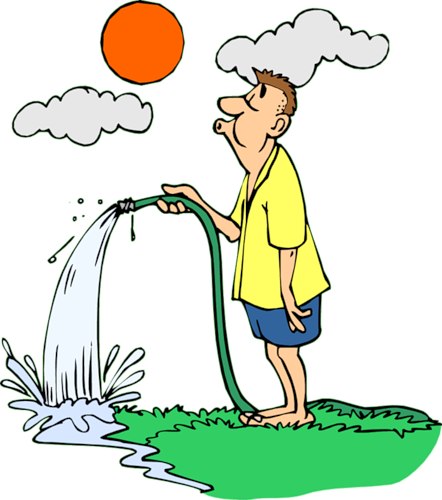 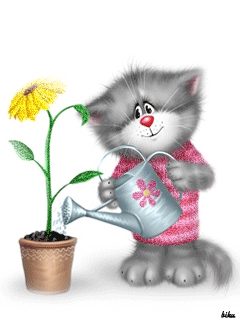 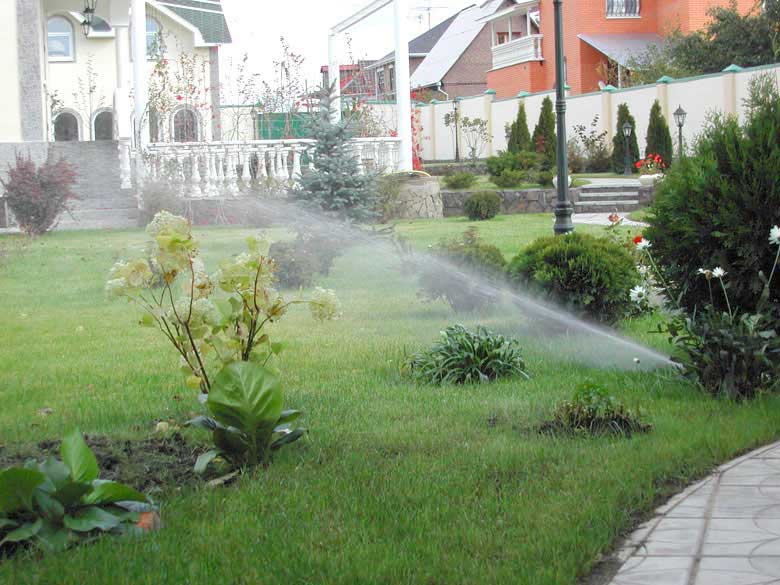 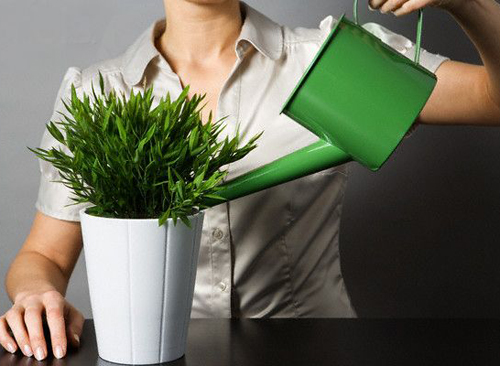 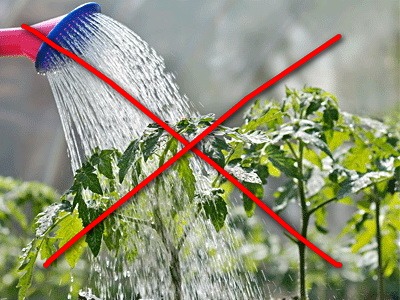 Как образуются засоленные почвы?
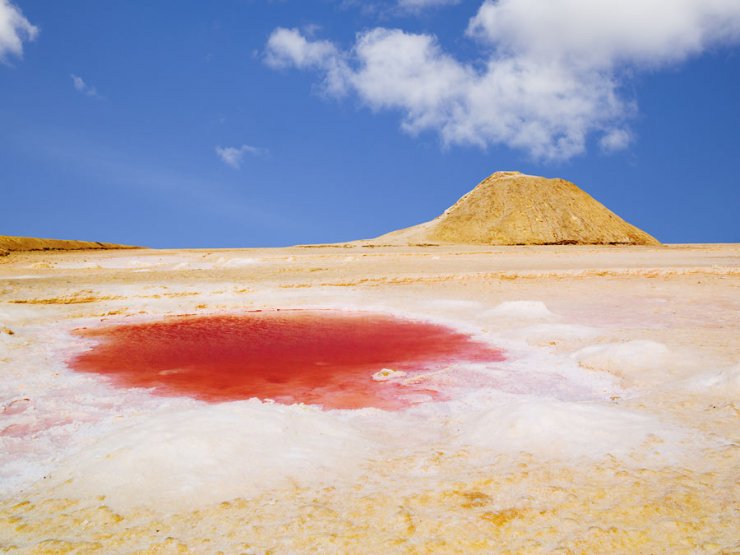 Засоленные почвы образуются в условиях засушливого климата.
Источники:
http://geo.web.ru/druza/a-Lopatkin.htm
http://analytic-info.net/news/archive/?PAGEN_1=4&month=03&year=2012&day=13
http://www.topic.lt/miru_mir/148146-krupnejshij-solonchak-v-mire-58-foto.html